Session 5. Practice
Iron imbalance and the iron responsive element
Make Session5 directory
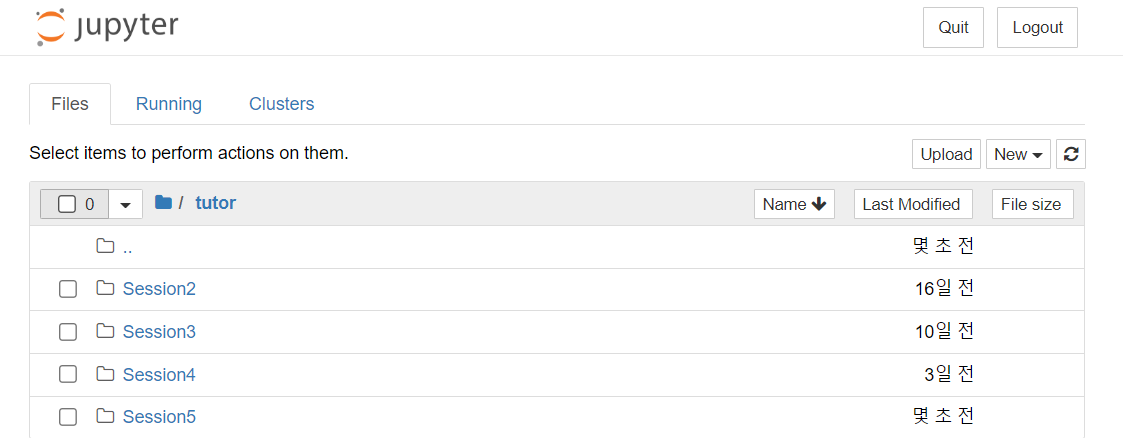 Replace Character(s) in String
stringModule.ipynb
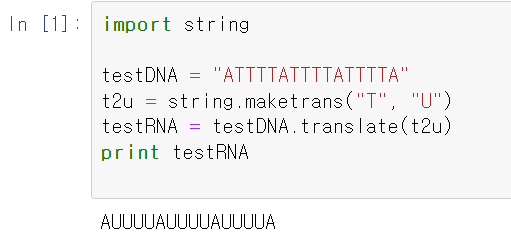 Continued from stringModule.ipynb
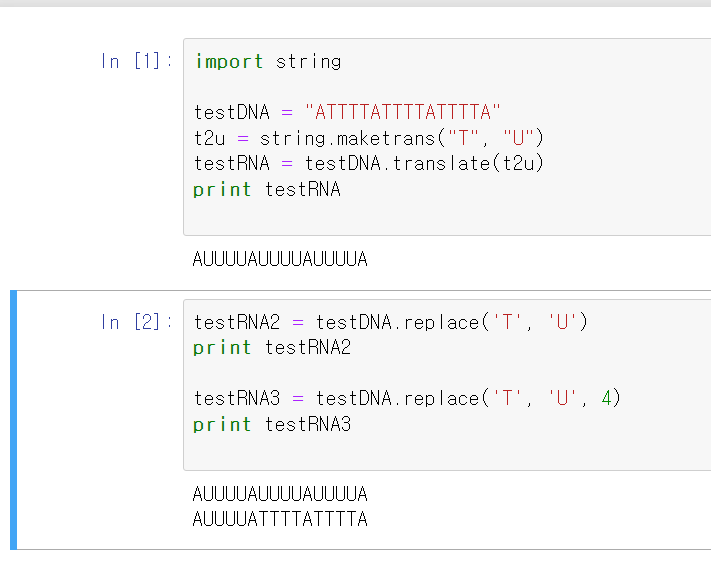 String comparison
strcmp.ipynb
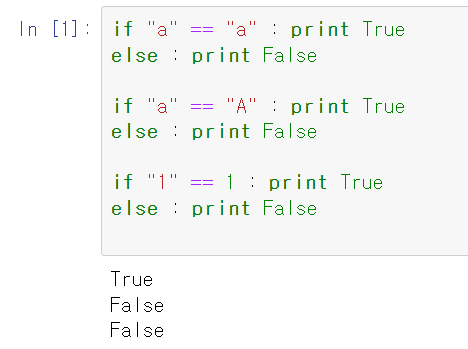 ire.py
Iron response element (IRE)
CAGUGN motif in the loop
16 nucleotide sequences
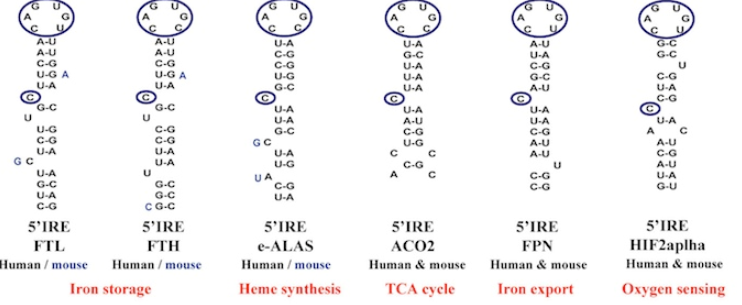 ire.py
U
G
G
A
U
C
_
U
A
G
C
=
G
=
C
=
G
C
Iron response element (IRE)
CAGUGN motif in the loop
_
G
U
fixed
16 sequences
UGCCACAGUGUUGGCG
ire.py
U
G
G
A
U
C
_
U
A
G
C
=
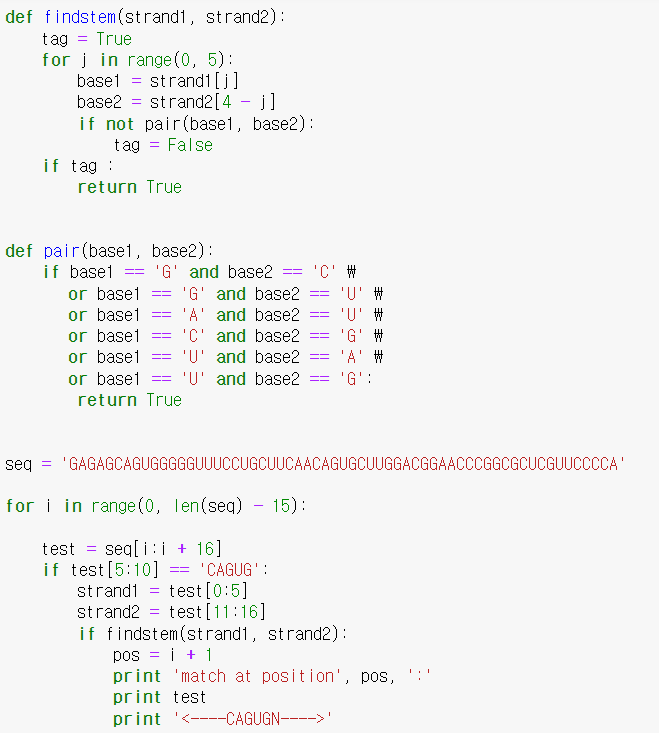 G
=
C
=
G
C
_
G
U
strand1
strand2
Seq= “GAGAGCAGUGGGGGUUUCCUGCUUCAACAGUGCUUGGACGGAACCCGGCGCUCGUUCCCCA”
UGCCACAGUGUUGGCG
16 sequences
ire.py result
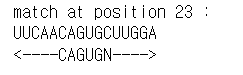 ire2.ipynb
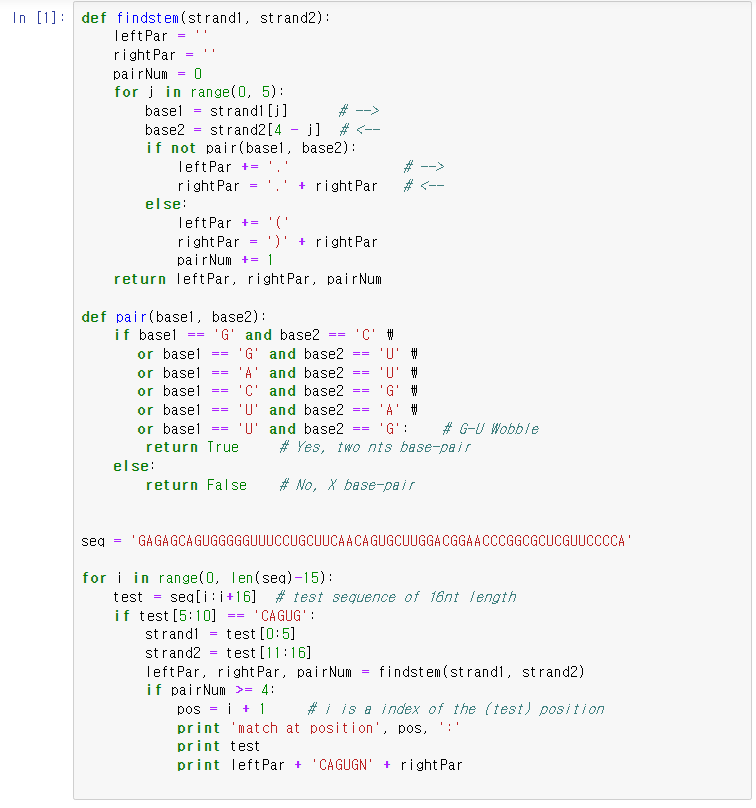 ire2.ipynb result
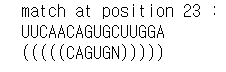 Exercise 1
There are many ways to solve a problem in programming. Consider the construction in ‘ire2.py’ with a number of operations with substring functions, such as:
           if test[5:10] == ‘CAGUG’:
However, we could instead make use of a regular expression:
           if re.search(‘(.{5})(CAGUG.)(.{5})’, test) 
In this expression, we may capture not only a loop sequence as group(2), but also strand1 and strand2 variables as group(1) and group(3), respectively. 
Modify ‘ire2.py’ to use this type of regular expression